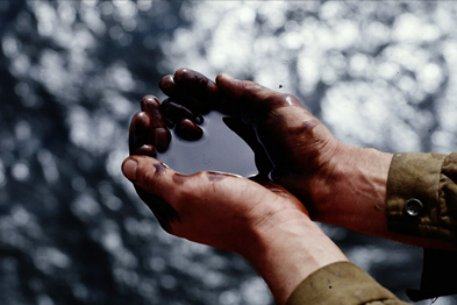 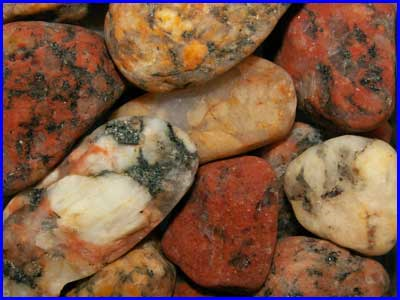 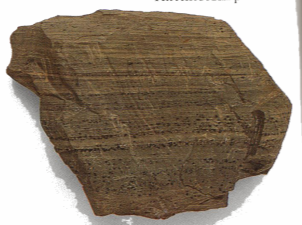 Полезные ископаемые
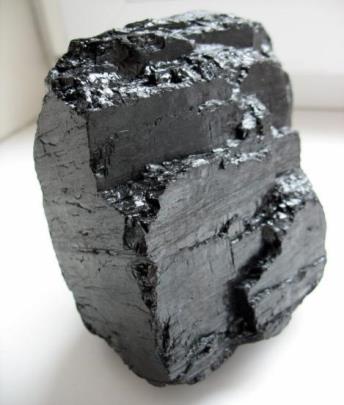 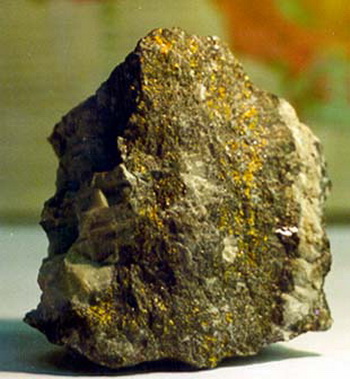 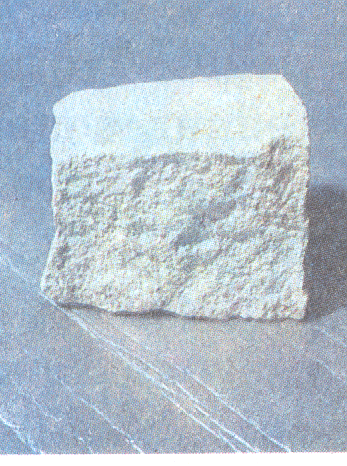